Урок русского языка.Тема: Речевой этикет.
Презентацию подготовила учитель начальных классов МОУ «НОШ №3 р.п.Озинки» Деревянова Т.В.
Игра «Угадай – ка»
д__   свидани__

п_жалу_ста
Слово из словарика
спасибо
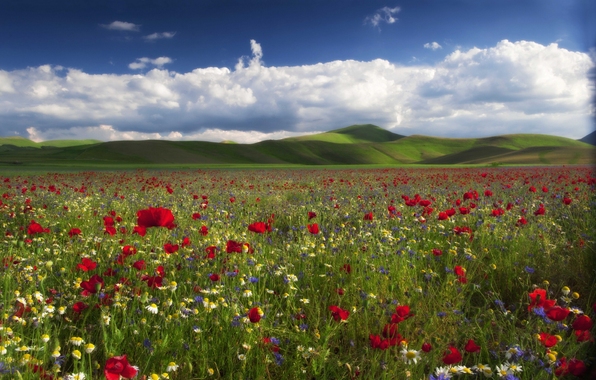 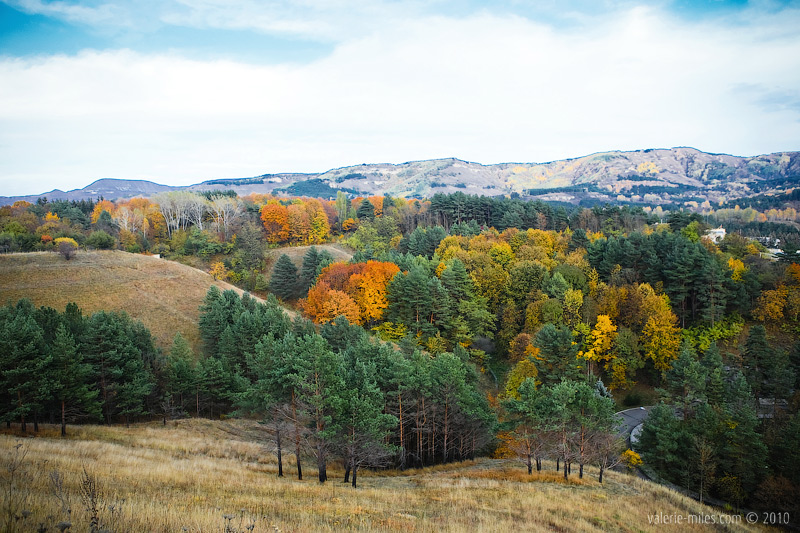